Year 12 A Level Maths Induction
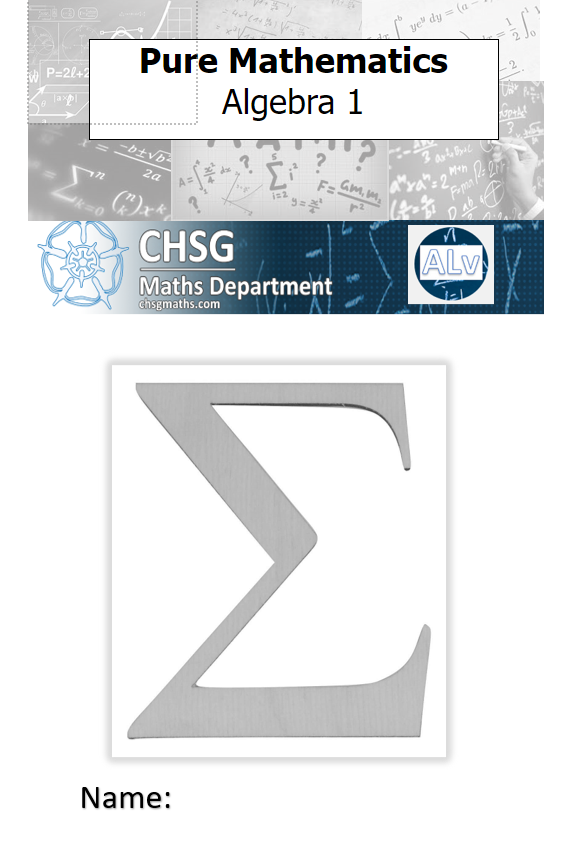 July 2025
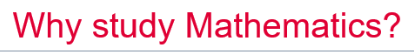 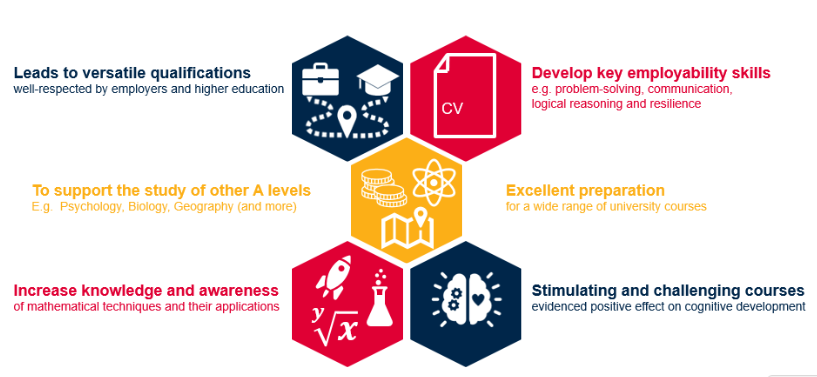 Find out more here: What next after AS/A level Mathematics? | AMSP
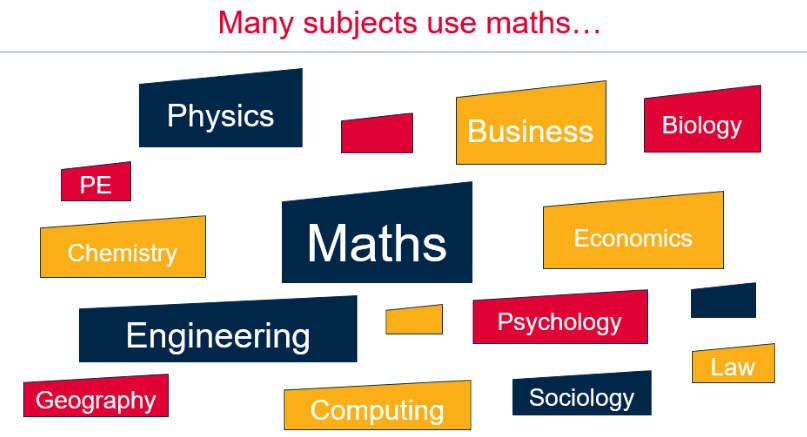 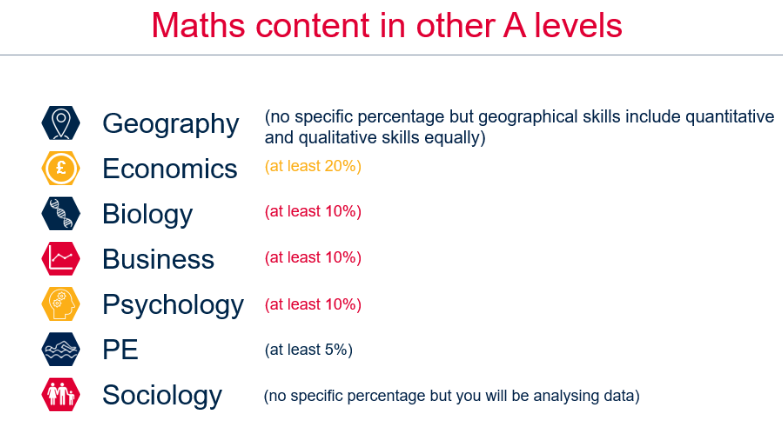 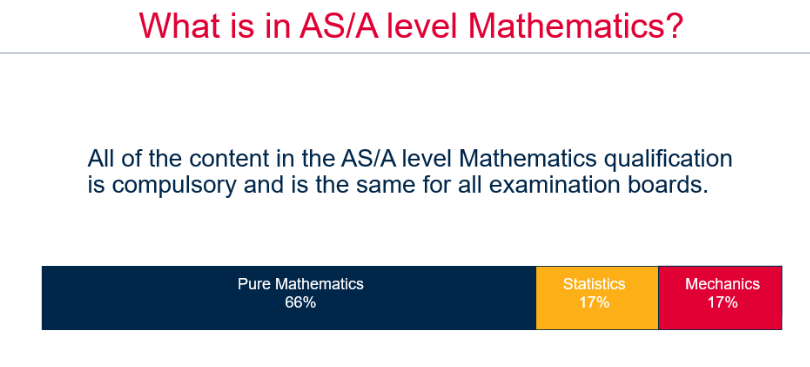 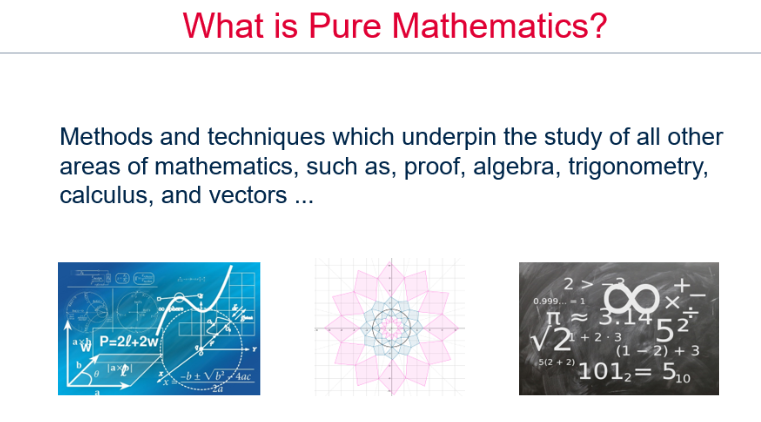 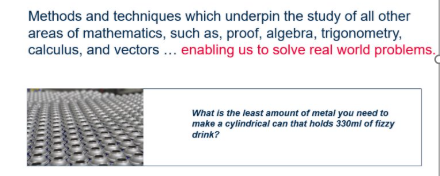 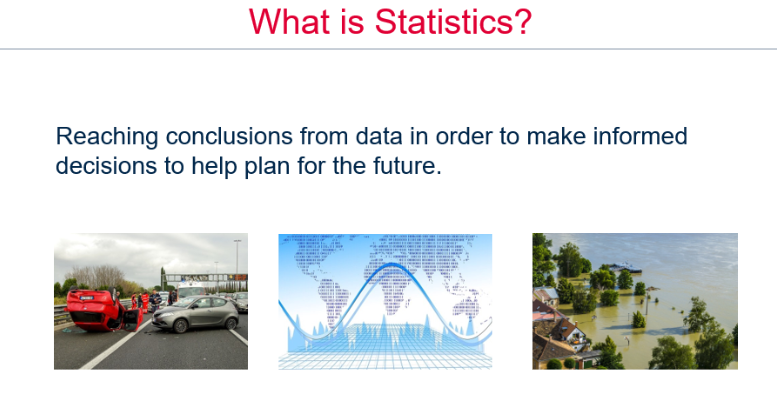 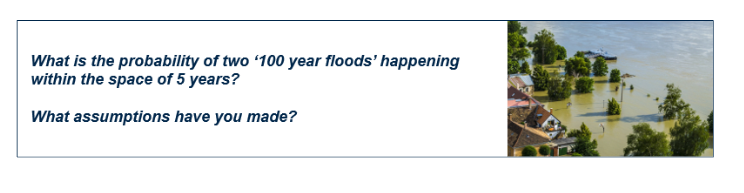 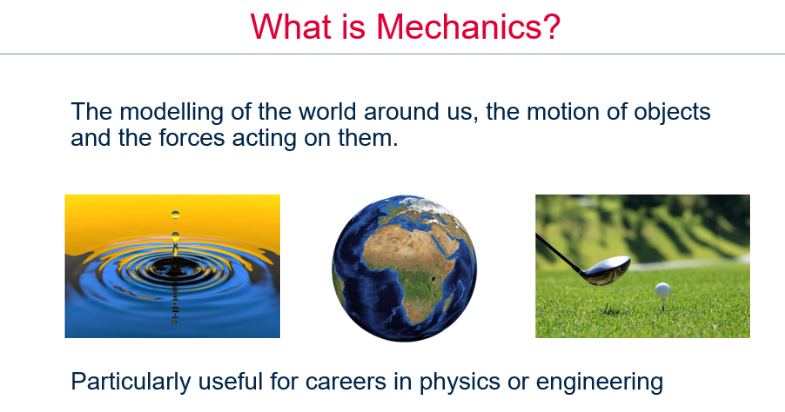 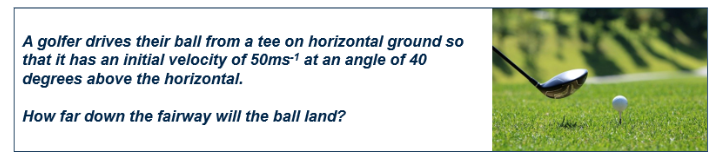 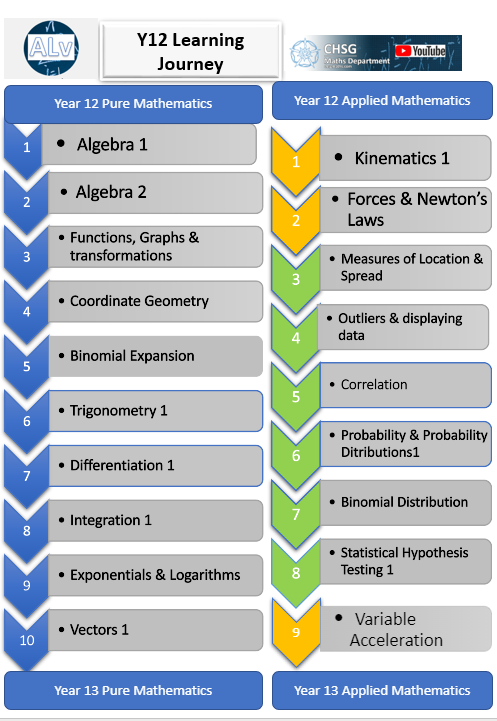 What will you learn?
A Level Maths is a demanding but satisfying course. You will cover 19 units in your first year alone….
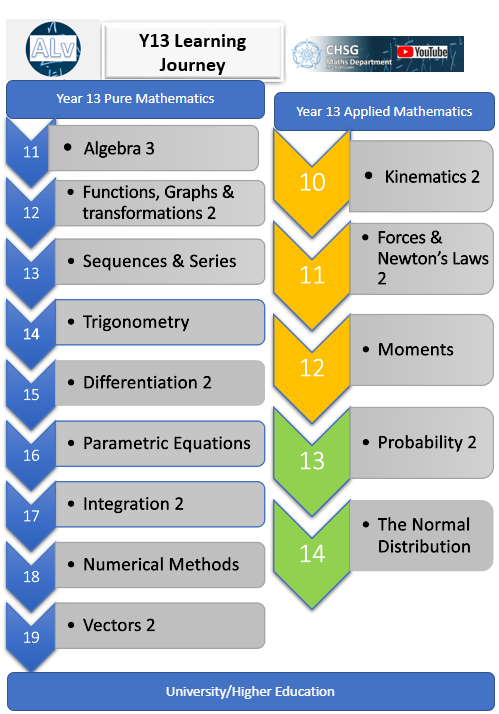 Over 2 years you will have covered 33 units !

You will need to have a lever arch ring binder in which to store your workbooks. 

You will also need a ClassWiz calculator 991 model
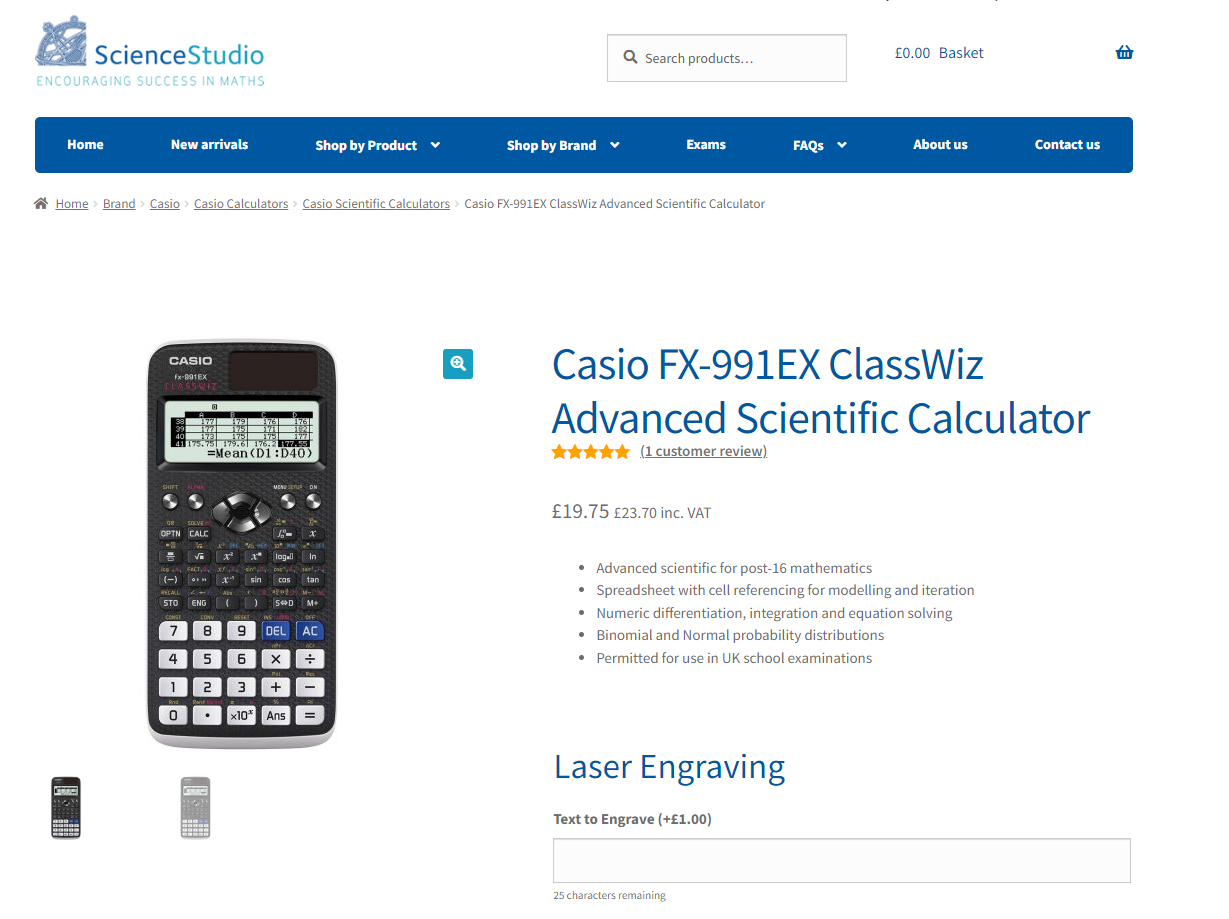 Click here for more information: Casio FX-991EX ClassWiz Advanced Scientific Calculator (sciencestudio.co.uk)
We will provide you with an exercise book for your additional notes/extra work and revision
We provide support in organising your work
You will have access to an online textbook


We use OCR as our exam board, however we use a lot of Edexcel materials for learning, and OCR materials for assessment
You will usually have 2 teachers, one for Pure and one for Applied Maths
You will have 9 lessons a fortnight
You will need to complete the Bridging Work in order to get off to the best possible start
Preparation work for September
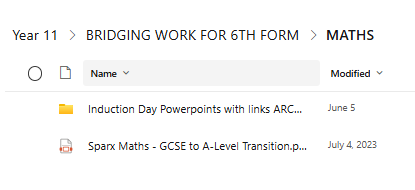 This is the booklet that you will be given today. Work steadily through it over the Summer break
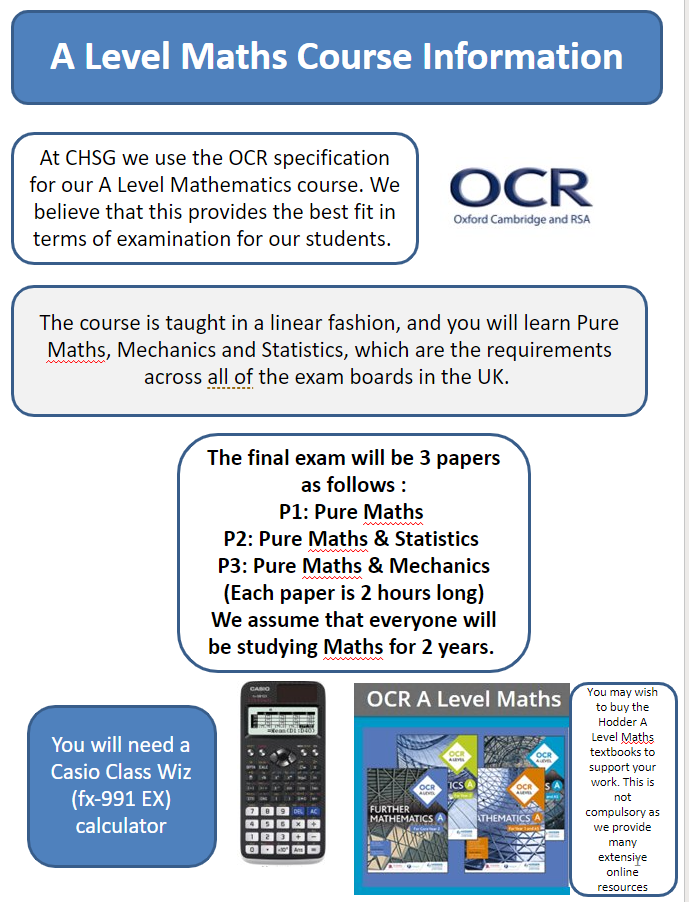 Entry Requirements

Grade 7 or better in GCSE Maths
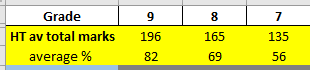 Bridging work
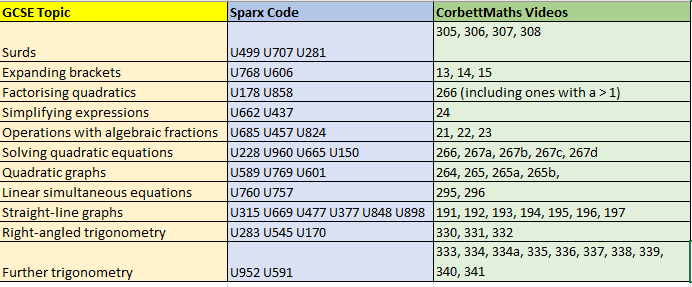 What now?
Ensure that you start work TODAY
Use Sparx/CorbettMaths to help you study
This work needs to be brought in when you enroll in August
Make a study plan so that you keep on top of it
Best of luck with your results! See you in August……